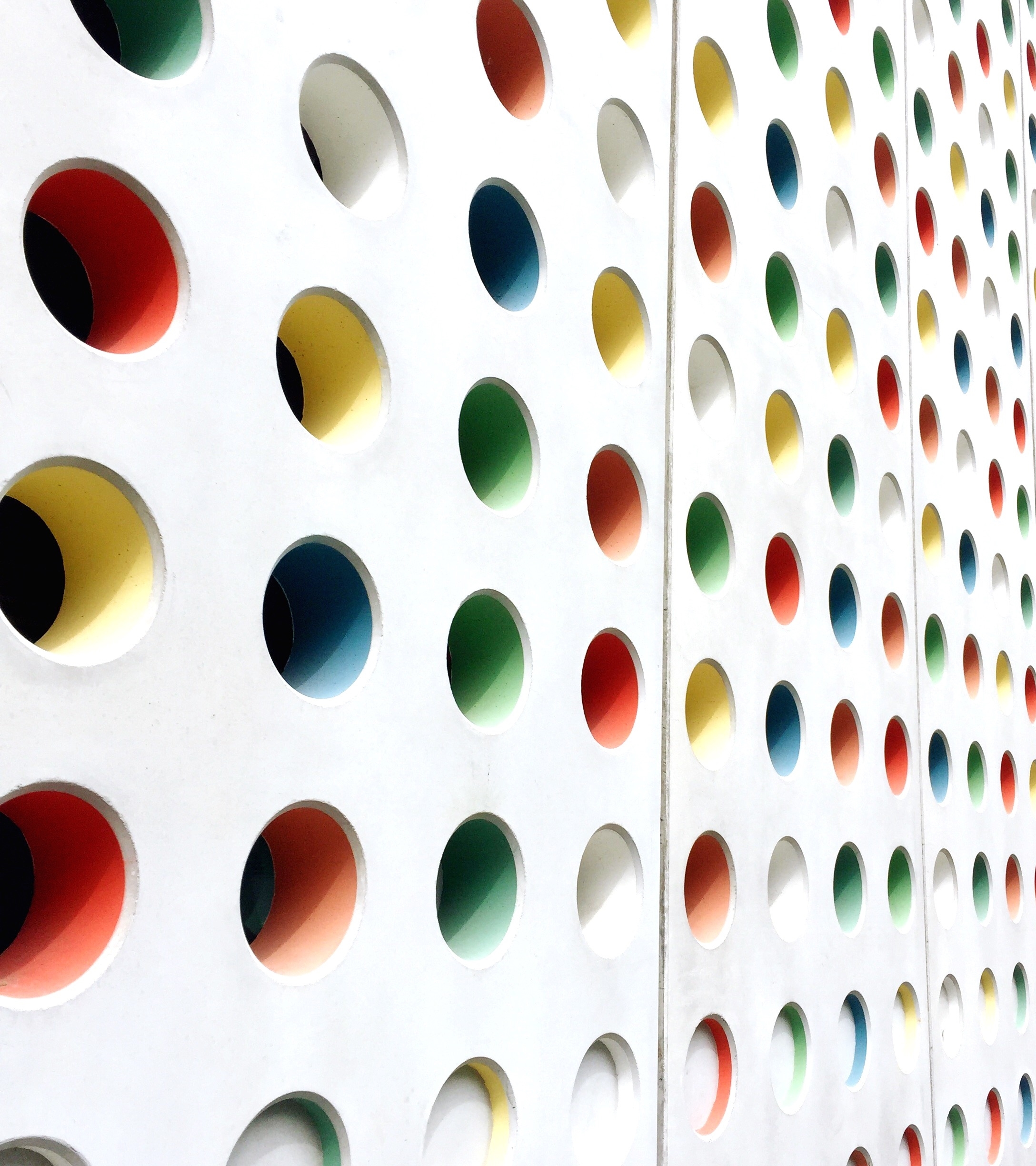 Συναρτήσεις
FUNCTIONS
Είδη συναρτήσεων
Βασικές συναρτήσεις
 Υποσυναρτήσεις
 Συναρτήσεις με αναδρομή
 Ανώνυμες συναρτήσεις
Βασική δομή συνάρτησης
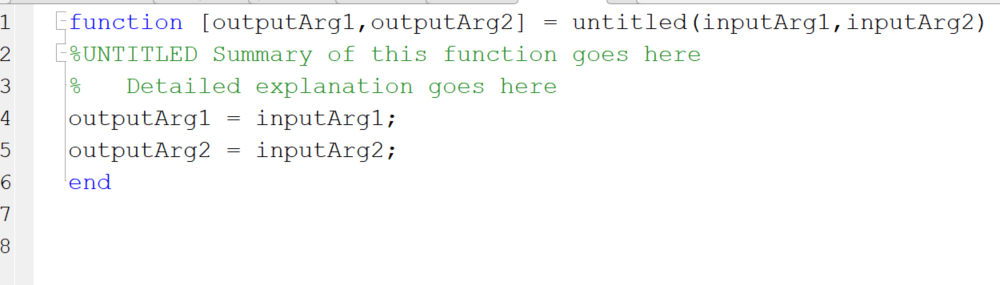 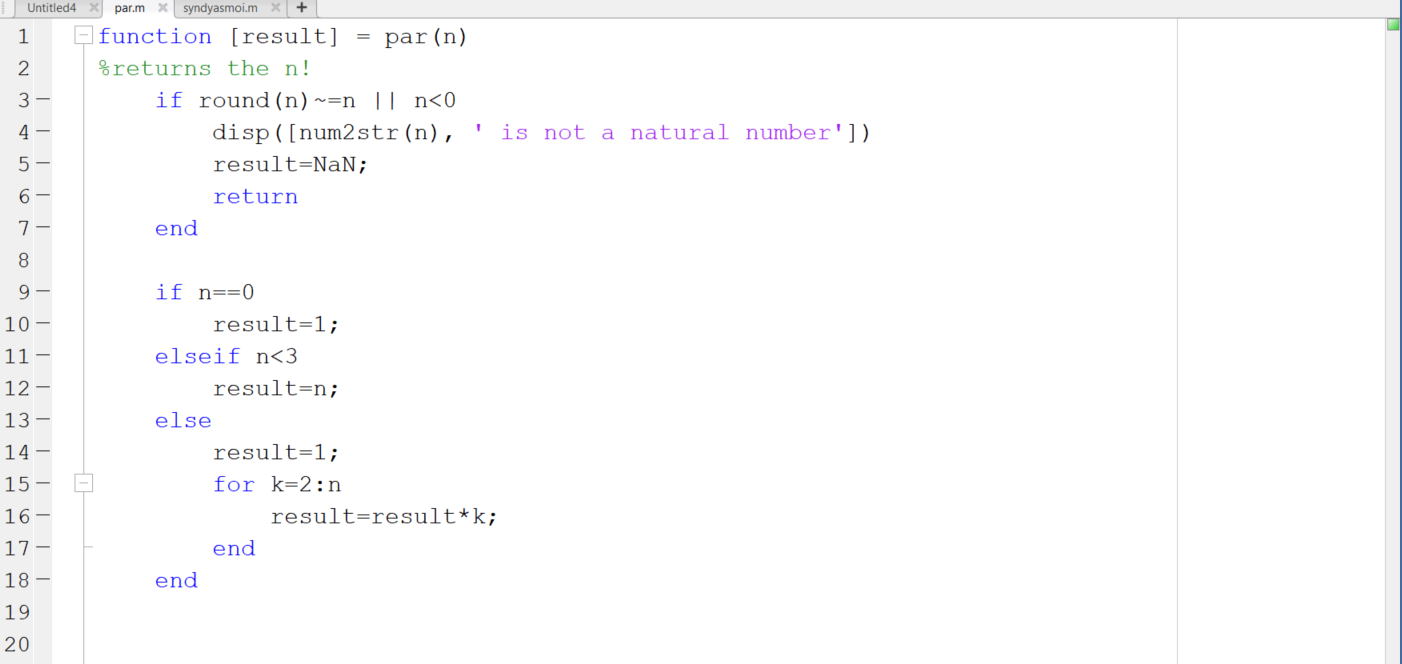 Βασική δομή συνάρτησης
Η συνάρτηση par.m υπολογίζει το παραγοντικό ενός θετικού ακέραιου αριθμού
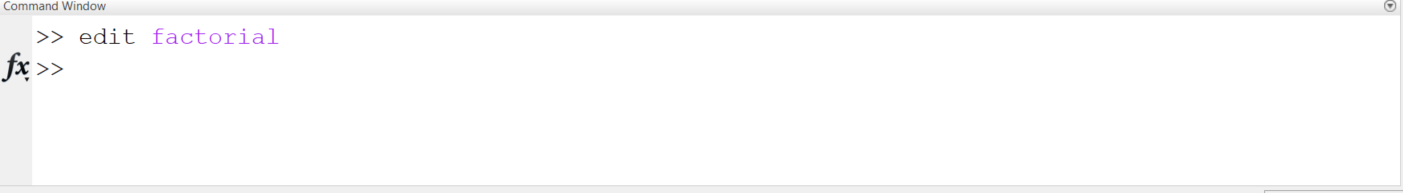 Εντολή edit
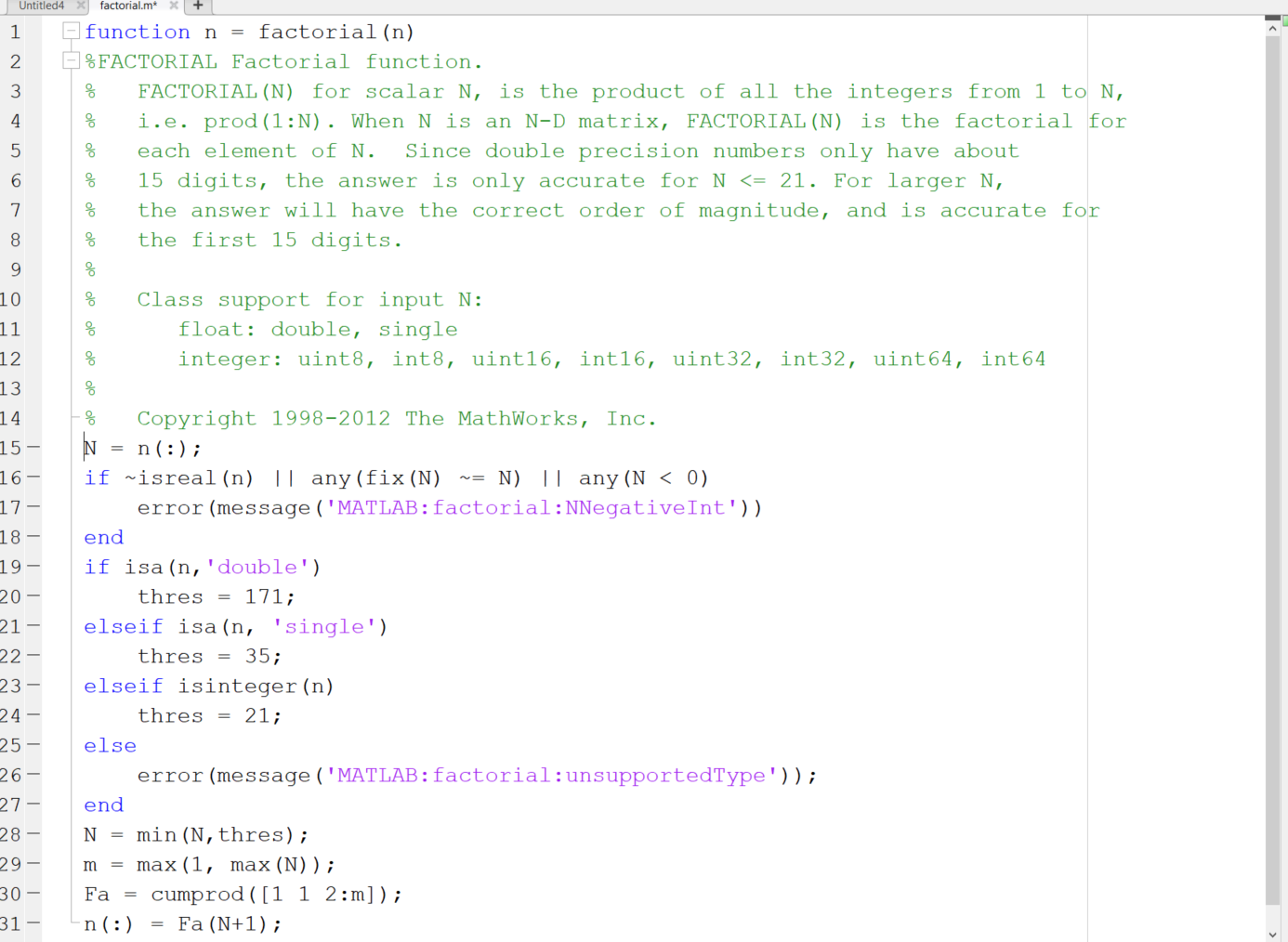 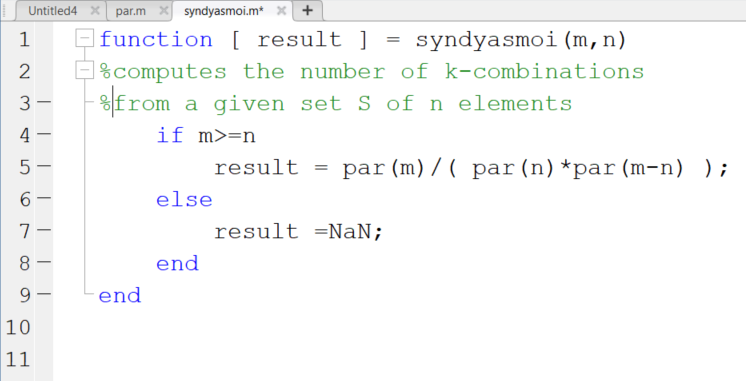 Πώς καλούμε μια συνάρτηση;
Χρησιμοποιούμε το όνομά της, με τα απαραίτητα ορίσματα.
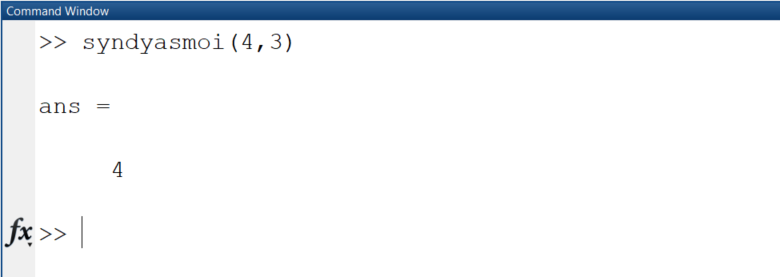 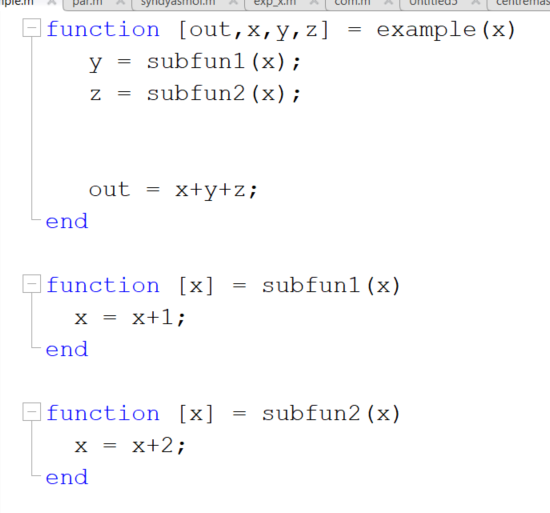 Υποσυναρτήσεις
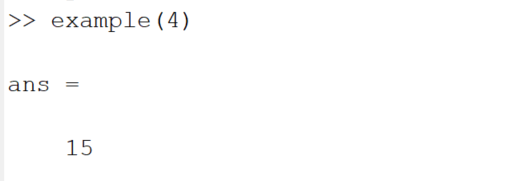 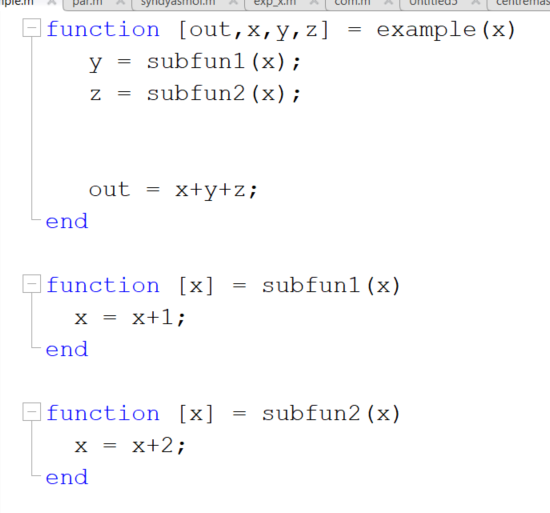 Υποσυναρτήσεις
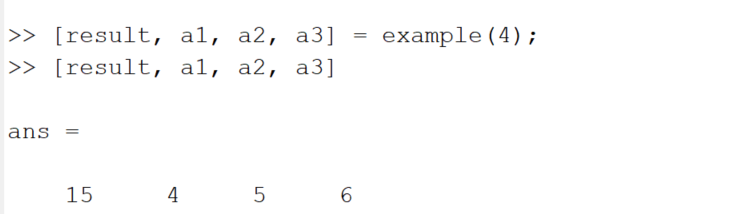 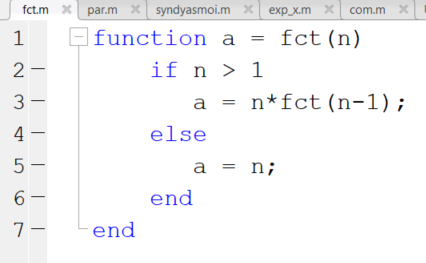 Συναρτήσεις με αναδρομή
Συναρτήσεις που καλούν τον εαυτό τους!
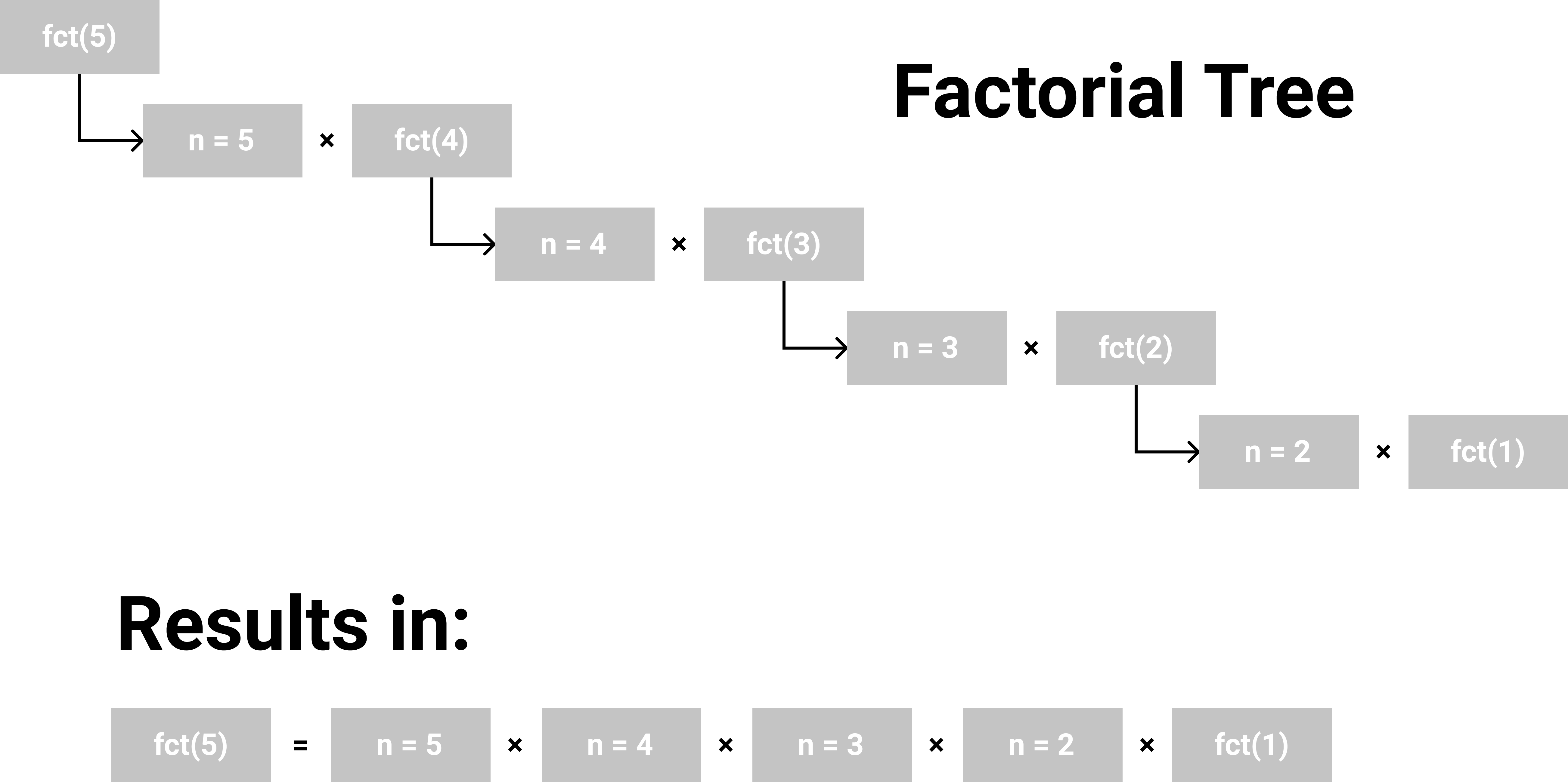 Ανώνυμες συναρτήσεις
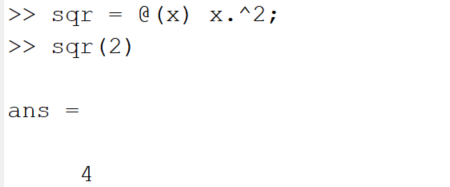 Συναρτήσεις που ορίζονται σε μία γραμμή κώδικα. Χρησιμοποιούνται 
είτε σε script 
είτε στο command window
είτε μέσα σε άλλες function